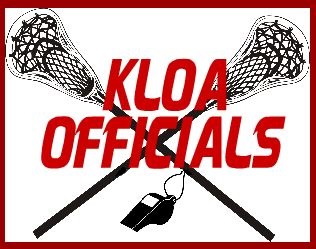 Simultaneous Fouls and Strange Situations
KLOA Clinic
February 28th, 2016

Scott Dede and Chris Cobb
Simultaneous Fouls
Definition: Fouls called on players of opposing teams during:
A. a live ball
B. a dead ball when sequence cannot be determined

Penalty time will start on the next whistle resuming play and all common penalty time is non-releasable.

Restart Location: 
“Live ball, Live Ball” – LEAVE IT
“Live ball, Dead Ball” – DEAD CENTER


Note: Most simultaneous fouls do not occur at exactly the same time.
Situation #1:
During a loose ball, B1 pushes A1 from behind and a play-on is called.  While ball is still live, A1 turns and slashes B1.  What is the proper ruling?

ANSWER: Simultaneous fouls.  Since Team A was entitled to possession, both players serve time. B1 serves 30 seconds, A1 serves one minute.  First 30 seconds is non-releasable for both players.  Award ball to Team B at the spot where the whistle blew or laterally outside the goal area.

Rule 7, Section 6, Article 3, SITUATION B
Situation #2:
Flag down on B1 for tripping A1 (who maintains possession of the ball).  B2 then slashes A1 (second flag down) who retaliates and slashes B2.  Who serves penalty time and who gets the ball on the restart?

ANSWER: Simultaneous fouls.  Immediate whistle when A1 slashes B2.  B1, B2 and A1 all serve one-minute non-releasable penalties.  Team A is awarded the ball because of lesser amount of penalty time at the spot where the ball was when the whistle blew or laterally outside the goal area.

Rule 7, Section 6, Article 4, SITUATION D
Situation #3
B1 commits a live ball technical foul (30 seconds to be served).  Before the ball is put back into play, A1 commits a technical foul.  What happens?

ANSWER: B1 serves 30 seconds, ball awarded to Team B on the offensive side of center.  This is not a simultaneous foul situation.  A1’s technical foul occurred during the dead ball.

Rule 7, Section 6, Article 1, SITUATION A
Situation #4
While the ball is loose and A1 about to scoop the ball, B1 goes offside.  At the same time, A2 pushes B2.  What is the ruling?

ANSWER: Immediate whistle and fouls cancel.  Award ball by alternate possession.

Rule 7, Section 6, Article 4, SITUATION F
Situation #5:
Player B1 is clearing the ball and a riding attackman A1 slashes him, flag down.  What happens to the 20 second clearing count?

ANSWER: The count is reset when the flag is thrown and team B continues clearing the ball.

Rule 4, Section 13e
Situation #6:
B1 slashes A1, flag down.  A1 scores a goal, but the official realizes A2 was offside.  What is the ruling?

ANSWER: Goal is disallowed, B1 serves one minute and ball awarded to Team A. 

Rule 7, Section 6, Article 4, SITUATION B
Situation #7:
A1 has possession in their defensive end and is slashed by B1, flag down.  A1 passes ball to goalkeeper A2 who gains possession in the crease.  B2 then interferes with A2.  What is the proper procedure?

ANSWER: If A2 maintains possession, throw a second flag and slow whistle continues.  If ball hits the ground, immediate whistle and throw second flag.  B1 serves 1 minute for the slash and B2 serves 30 seconds for goalkeeper interference.  Team A is awarded the ball on the offensive side of center.

Rule 7, Section 3 SITUATION B
Situation #8:
While simultaneous fouls on A1 (30 seconds) and B1 (one minute) are being served, Team B scores a goal after 20 seconds.  Is A1 released from the penalty box? 

ANSWER: No. The first 30 seconds of this penalty situation are non-releasable for both players.  Make sure this is communicated when reporting to the table.

Rule 7, Section 6, Article 3, SITUATION A
Situation #9:
B1 commits a technical foul push against A1 while he is in possession of the ball in the defensive half of the field, flag down.  Play is stopped when the ball hits the ground.  Before the next restart,  A1 commits two technical fouls (delay of game and a conduct foul).  What is the proper procedure?

ANSWER: This is not a simultaneous foul situation. Team B is awarded the ball on the offensive side of the field at the center (because of the delay of game). B1 (pushing) and A1 (conduct) serve 30 seconds each (non-releasable).

Rule 7, Section 6, Article 1 SITUATION G
Situation #10:
Team A's goalkeeper is out of the crease with the ball and he makes a pass that is intercepted by B2, who shoots the ball towards the open goal.  The goalkeeper (or any other defensive player) throws his crosse at the ball.  What should the official do?

ANSWER: Flag down, slow whistle.  If the ball enters the goal, the goal counts.  Unsportsmanlike conduct (because of the unsportsmanlike intent) on player who threw their crosse regardless of whether the ball enters goal or not.

NOTE – throwing the crosse can also be Illegal Procedure, but in this case it is USC because of intent to prevent a goal.

Rule 7, Article 9, Section 2, SITUATION B
Rule 6, Section 5, Article 2b, 1
STRANGE SITUATIONS….Have you ever been in a game and thought:
I’ve never seen that one before…

Did that really just happen?

What now?

Do you know what to do???

If not, you will; So you need to BE PREPARED!!!!
Situation #11:
During a transition play from one end of the field to the other involving several substitutions, Team A only has two players left on the offensive half of the field after a successful clear by Team B.  Team A has seven players on the defensive end of the field (including the goalkeeper).  Team B's coach yells that Team A is offside.  What should the official do?

ANSWER: Nothing.  Team A is not offside because they do not have too many players on the defensive half of the field.

Rule 4, Section 10, Article 1b
Situation #12:
With Team B in possession of the ball, A1 has his stick break during the course of play. A1 runs off the field at the nearest sideline (opposite the bench).  Coach from Team A sends A2 onto the field to replace A1.

ANSWER: Illegal substitution. A1 must leave the field through the substitution box. 30 second time serving penalty.

Rule 4, Section 21, Article 1c
Situation #13:
Team A is winning 15-2 with 3:00 remaining in the game. Team B's goalkeeper is out of the crease and after throwing a pass to a teammate he proceeds to violently cross-check riding attackman A1 in the head, drawing a multiple minute penalty.  Team B does not have a back-up goalkeeper ready.  What should the official's do?
Answer
Stop the clock after administering the foul and give Team B one minute to have a legally equipped goalkeeper ready for play. Team B may use a timeout to give them more time if they still have a timeout available.  Clock resumes at the whistle resuming play.  If they do not have a legally equipped goalkeeper on the field in the allotted time, the game is forfeited.

Rule 2, Section 1, Article 1, SITUATION
Situation #14:
During an equipment inspection in the 1st quarter, A1 is discovered to have an illegal stick (top measurement is 6”).  3 minute non-releasable penalty and stick is placed at the table.  In the 3rd quarter, it is discovered that the stick is no longer at the table and A1 is using it in the game.

ANSWER: Ejection foul.  3 minute non-releasable (served by in-home) and player suspended for the next game, as long as the table was given clear instructions that the stick is to remain there for the remainder of the game.  (If table was not made aware stick must remain there for remainder of the game, could go with 3 minute illegal stick penalty and player is disqualified for 5+ minutes of personal fouls).

Rule 5, Section 12, Article 1d. Action deemed by officials to be flagrant misconduct.
IMPORTANT NOTE
Any time a stick is found to be illegal for any reason other than a deep pocket, the stick is removed from the game immediately and must remain at the table.  These instructions must be clearly relayed to the table personnel so they know no one is permitted to remove the stick until the conclusion of the game. 

Remember:  a stick without a butt end, strings more than 2” long, or a tape ring more than 3” from the butt end are not considered illegal if they are corrected before returning to the game.
Situation #15:
Coach of Team A calls for a timeout at the same moment one of his players begins his shooting motion.  The official recognizes the timeout before the ball breaks the plane of the goal line, but does not have time to blow the whistle before the ball enters the goal.  What is the proper procedure?

ANSWER: The timeout is granted and the goal is not counted.

Rule 4, Section 9, Article 2m
Situation #16:
Flag down, slow whistle for a foul on Team A.  B1, while clearing the ball, throws a pass to his goalkeeper who misses it and the ball enters the goal.  What is the proper ruling?

ANSWER: No goal, enforce the penalty that was called.  The ball entering the goal ends the slow whistle.  Team B gets possession on the offensive side of the field at the center.

Rule 7, Section 9, Article 4 SITUATION
Situation #17:
Team B is man-down and playing defense.  B1 and B2 begin to argue about what defense they are supposed to be playing and end up in a fist fight with each other.  What should the official do?

ANSWER: Immediate whistle.  Both players are ejected for fighting and a three minute non-releasable foul must be served by Team B for each player.

Rule 5, Section 12, Article 1a 
Rule 7, Section 4, Article 3: The "In-home" serves the first penalty and the second player listed in the book serves the second penalty.
Situation #18:
With Team A in possession, flag down for a technical foul on B1.  Team A scores a goal and then A1 commits a personal foul.  What is the ruling?

ANSWER: Goal is good and wipes out the foul on B1.  A1 serves one minute and award the ball to team B on offensive half of the field at the center.

Rule 7, Section 6, Article 4, SITUATION A
Thanks for your attention and have a great season
www.keystonerefs.org

This presentation will be available on the “Meetings Presentations” tab